Canadian Bioinformatics Workshops
www.bioinformatics.ca
Module #: Title of Module
2
RNA-Seq Module 4Alignment Free Expression Estimation (tutorial)
Malachi Griffith and Obi Griffith
Informatics for RNA-seq AnalysisMay 28-30, 2018
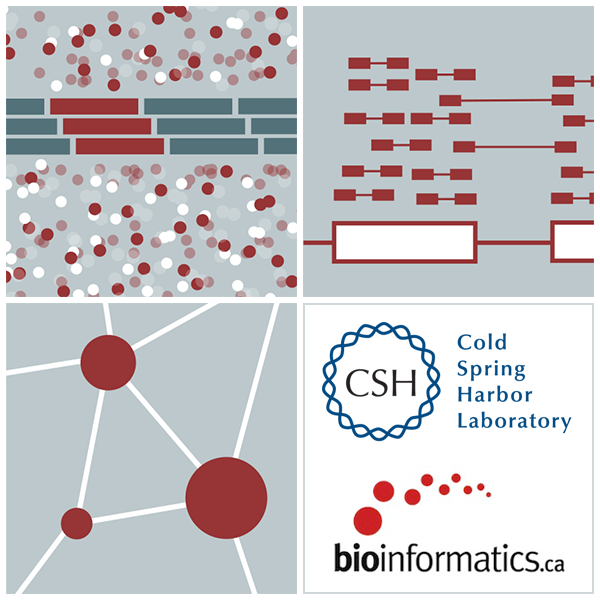 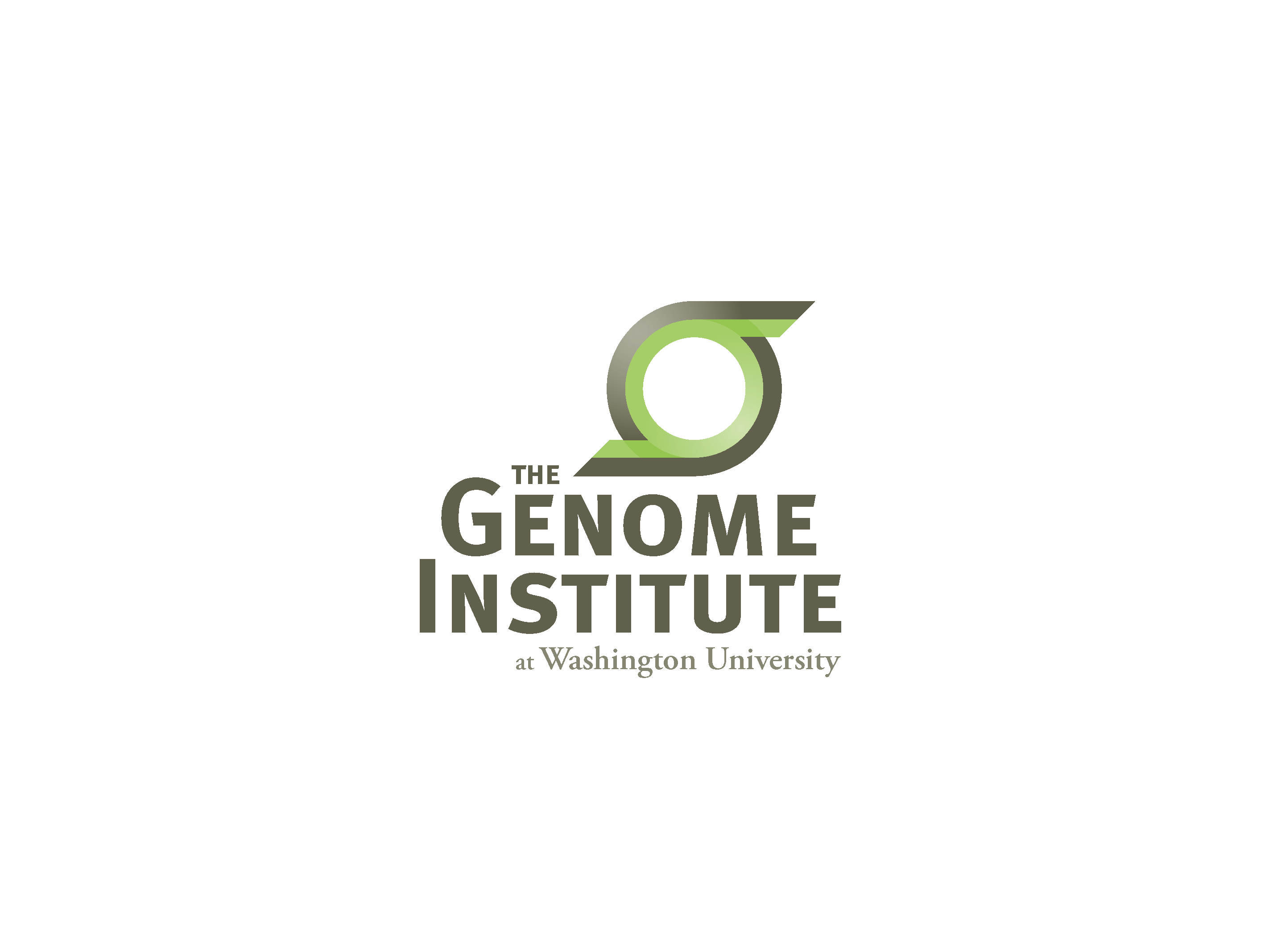 We are on a Coffee Break & Networking Session